AB 86: Adult Education Los Angeles Regional Adult Education ConsortiumStrategies to Address the GapsDonna Brashear, LAUSD – Marvin Martinez, LACCDhttp://ab86.cccco.edu
Los Angeles Regional Adult Education Consortium
Recent history – the 
     last five years
LARAEC Vision & Governance
Members 
Stakeholders
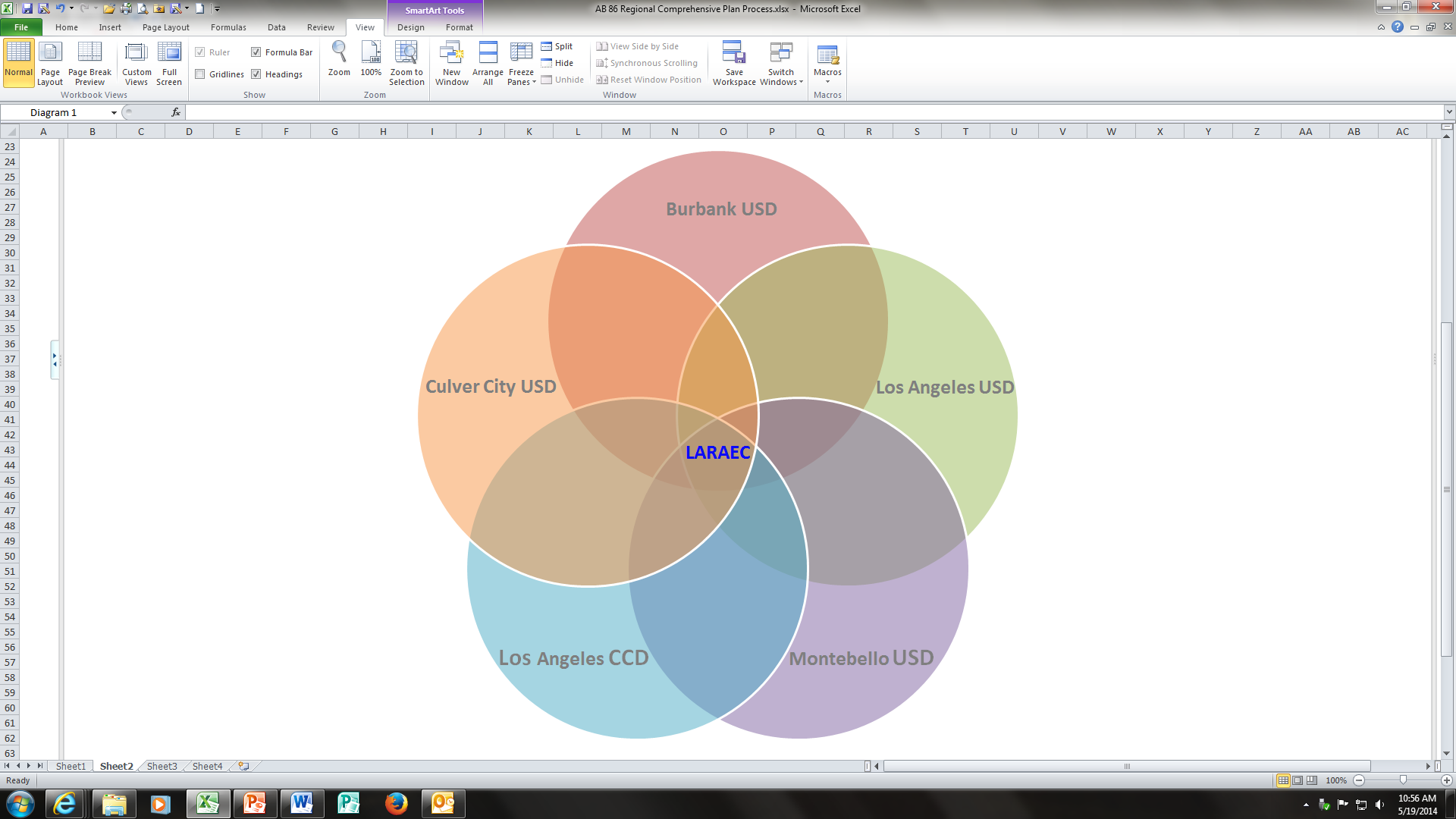 Program Areas and Objectives
Elementary and Secondary Basic Skills 
Classes for Immigrants 
Programs for Adults with Disabilities 
Short Term CTE Programs 
Programs for Apprentices
Evaluation of existing AE programs 
Evaluation of AE needs
Plans to integrate programs
 Plans to address the gaps 
Plans to accelerate a student’s progress  
Plans to collaborate on provision of professional development 
Plans to leverage existing regional structures
4/11/2014
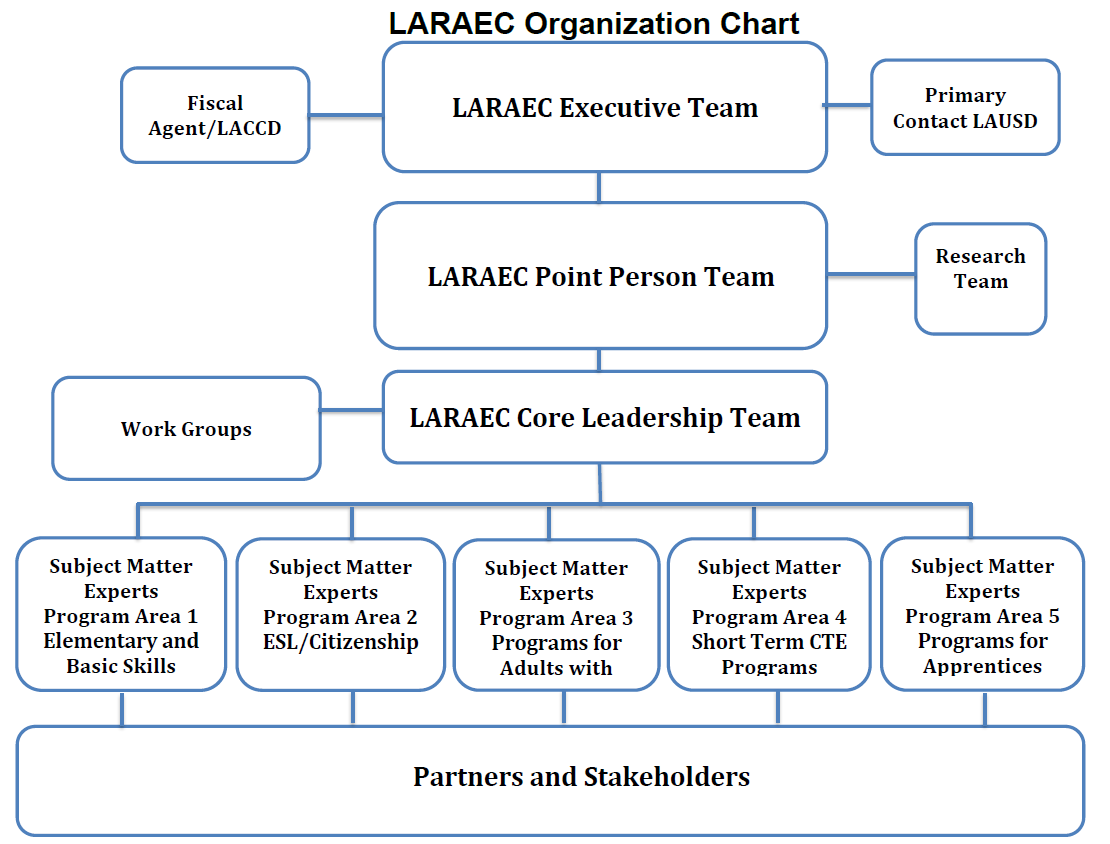 4/11/2014
Los Angeles Regional Adult Education Consortium
Committees
Partners
Communications
Policy
Plan Writing
4/11/2014
Process
Unique characteristics of members
Data Collection
From members
From partners
From teachers & students
From stakeholders
Evaluation of the data
Process
Included suggested strategies to address gaps.
Began to see needs/gaps themes.
Needs/Gaps
All program areas showed significant decreases in student served.
Short Term CTE  - down 74%
ESL/Classes for Immigrants – down 65%
Programs for Apprentices – down 58%
1.5M in region do not have a HS Diploma
Economic Impact
Categorizing Needs/Gaps Program Area 2
4/11/2014
Categorizing Needs/Gaps Program Area 4
4/11/2014
Gap Categories
Geographical and Access Gaps
Counseling and Student Support
Standardized Assessments and Cut-off Scores
Pathways to Employment and Career Advancement
Student and Course Articulation across Program & Districts
Leveraging Partnerships
Data Accountability System
Next Steps
Further development of Objective #4 strategies including “rolling it up” with Objectives 3, 5, 6 and 7
The gaps on which the regional plan will focus
Strategies to address the gaps
Resources needed
How to increase capacity
How to measure progress
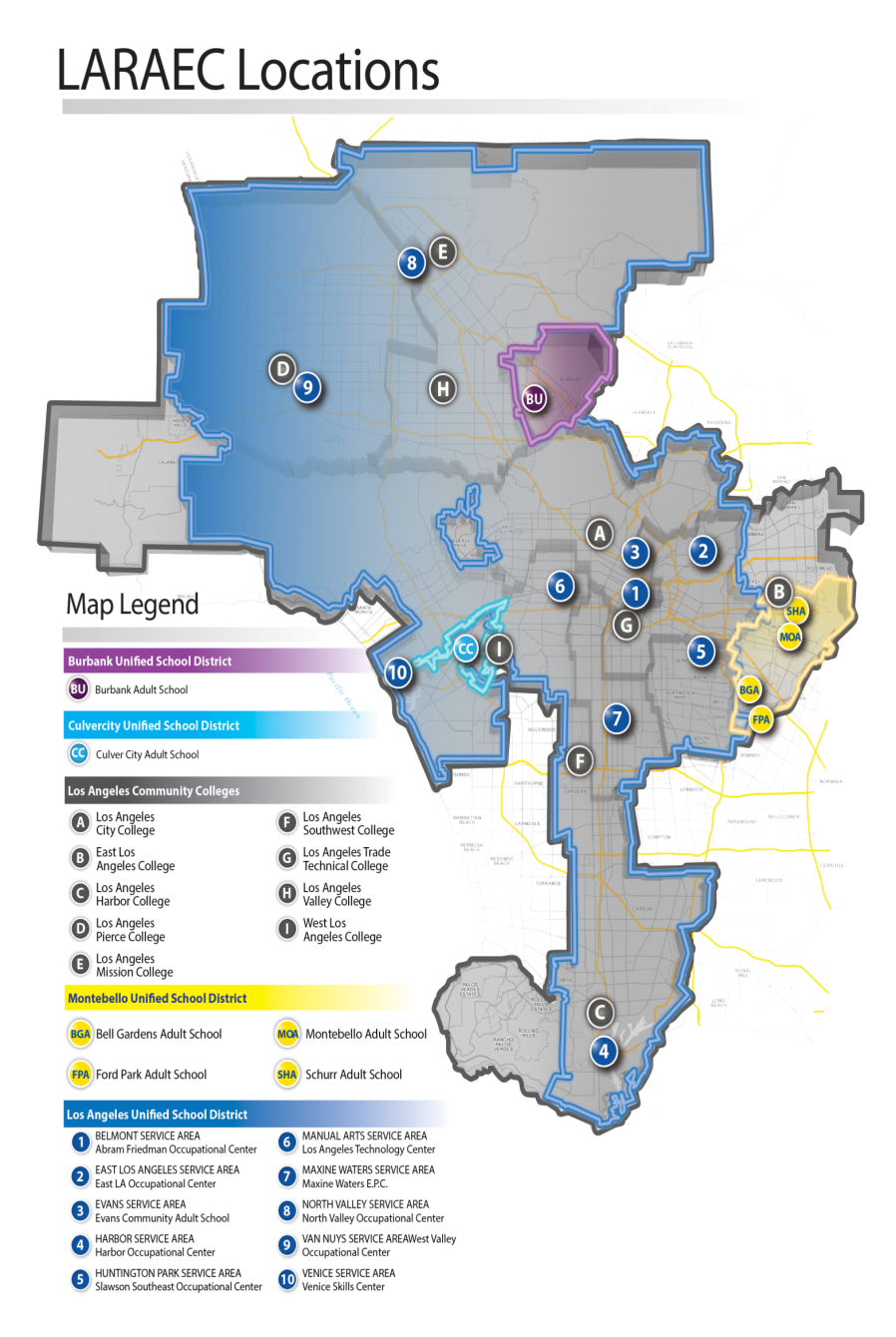 Lessons Learned
Final Comments
Questions?
4/11/2014